FORMAL  LANGUAGES  AND  AUTOMATA  THEORY
Why Study Automata Theory:

  “Finite automata are a useful model for many important kinds of     
    hardware and software”

    Example Case Study:

    You are working in a software company and your boss has the idea to      
    develop a new antivirus system. This program should analyse automatically  
    any incoming program file and will do the following:

     If the program will harm your computer, it will be deleted.

     If the program will not harm your computer, it will be started.
Prepared By : Dr K RAJENDRA PRASAD,  PROFESSOR, DEPT. OF CSE (CS),  IARE (Autonomous), NANDYAL
1
Why Study Automata Theory: (Contd..)
Software for designing and checking the behavior of digital circuits

 The lexical analyzer of a typical compiler; that is, the compiler component that breaks the input text into logical units, such as identifiers, keywords, and punctuation

 Software for scanning large bodies of text, such as collections of Web Pages to find  occurrences of words, phrases, or other patterns

 Software for verifying systems of all types that have a finite number of distinct states, such as communications protocols or protocols for secure exchange of information
Prepared By : Dr K RAJENDRA PRASAD,  PROFESSOR, DEPT. OF CSE (CS),  IARE (Autonomous), NANDYAL
2
Why Study Automata Theory: (Contd..)
The device remembers whether it is in the “on” state or the “off” state, and it allows the user to press a button whose effect is different, depending on the state of the switch. 

That is, if the switch is in the off state, then pressing the button changes it to the on state, and if the switch is in the on state, then pressing the same button turns it to the off state. In the following, we defined two states, i.e., off and on and labeled transition ‘push’
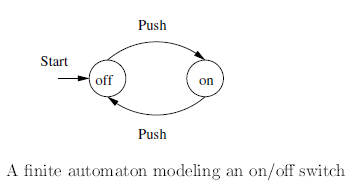 Prepared By : Dr K RAJENDRA PRASAD,  PROFESSOR, DEPT. OF CSE (CS),  IARE (Autonomous), NANDYAL
3
Why Study Automata Theory: (Contd..)
Start state is ‘off’ and it is defined by arrow in the given finite automaton. It is often necessary to indicate one or more states as final or accepting states. Final state are defined by double circle. Here states={t, th, the, then}, in which ‘then’ is a final state. Transition Labels = {t, h, e,n}
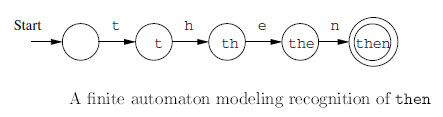 Prepared By : Dr K RAJENDRA PRASAD,  PROFESSOR, DEPT. OF CSE (CS),  IARE (Autonomous), NANDYAL
4
Structural Representations
There are two important notations that are not automaton like, but play   
 an important role in the study of automata and their applications:

.  	1. Grammars are useful models when designing software that processes data
	with a recursive structure.  

	The best	known example is a parser the component of a compiler that deals 	with the recursively nested features of the typical programming language, such 	as expressions,  arithmetic, conditional, and so on. 

	For instance, a grammatical rule like , EE + E
Prepared By : Dr K RAJENDRA PRASAD,  PROFESSOR, DEPT. OF CSE (CS),  IARE (Autonomous), NANDYAL
5
Structural Representations (Contd..)
2. Regular Expressions also denote the structure of data.
	When interpreting such expressions, we only need to know that         	[A –Z] represents a range of characters from capital A to capital Z 	(i.e, any capital letter) and  is used to represent the blank character 	alone.  Also,  the symbol * represents “any number of ”, the 	preceding expression. 

	Parentheses are used to group components of the expression they do 	not represent characters of the text described. 

	Ex: a, (a+b), a* , (a+b)*  , etc.
Prepared By : Dr K RAJENDRA PRASAD,  PROFESSOR, DEPT. OF CSE (CS),  IARE (Autonomous), NANDYAL
6
Automata and Complexity (Contd..)
Automata are essential for the study of the limits of computation:

What can a computer do at all?

	 This study is called decidability and the problems that can be solved 	by computer are called decidable. 

	What can a computer do efficiently This study is called intractable	 and the problems that can be solved by a computer using no more
	time than some slowly growing function of the size of the input are 	called tractable.
Prepared By : Dr K RAJENDRA PRASAD,  PROFESSOR, DEPT. OF CSE (CS),  IARE (Autonomous), NANDYAL
7
The Central Concepts of  Automata
Alphabet:

An alphabet is a  finite,  nonempty set of symbols. Conventionally,  we use the
symbol  ∑  for an alphabet.

 Common alphabets include, 

∑ ={0,1}
∑={a, b,….z}
The set of all ASCII characters.

Strings
A string or sometimes word is a finite sequence of symbols chosen from some alphabet. 
For example, 011110 is a string from the binary alphabet ∑ ={0,1}. 

The Empty String
The empty string is the string with zero occurrences of symbols. This string
denoted  ‘ ϵ ‘is a empty string.
Prepared By : Dr K RAJENDRA PRASAD,  PROFESSOR, DEPT. OF CSE (CS),  IARE (Autonomous), NANDYAL
8
The Central Concepts of  Automata (Contd..)
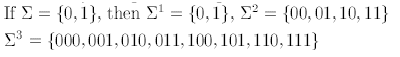 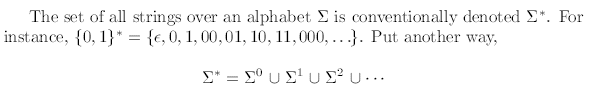 Prepared By : Dr K RAJENDRA PRASAD,  PROFESSOR, DEPT. OF CSE (CS),  IARE (Autonomous), NANDYAL
9
The Central Concepts of  Automata (Contd..)
Prepared By : Dr K RAJENDRA PRASAD,  PROFESSOR, DEPT. OF CSE (CS),  IARE (Autonomous), NANDYAL
10
The Central Concepts of  Automata (Contd..)
Prepared By : Dr K RAJENDRA PRASAD,  PROFESSOR, DEPT. OF CSE (CS),  IARE (Autonomous), NANDYAL
11
Finite Automata
Definition

“The finite automata or finite state machine is an abstract machine which have five elements or tuple. It has a set of states and rules for moving from one state to another but it depends upon the applied input symbol. Basically it is an abstract model of digital computer. Following figure shows some essential features of a general automation.”

Finite Automata M = { Q, Σ, δ ,q, F, }.

Q : Finite set of states.
Σ : set of Input Symbols.
δ : Transition Mapping Function, Q x Σ   Q
q : Initial state.
F : set of Final States.
Prepared By : Dr K RAJENDRA PRASAD,  PROFESSOR, DEPT. OF CSE (CS),  IARE (Autonomous), NANDYAL
12
Finite Automata
Definition

“The finite automata or finite state machine is an abstract machine which have five elements or tuple. It has a set of states and rules for moving from one state to another but it depends upon the applied input symbol. Basically it is an abstract model of digital computer. Following figure shows some essential features of a general automation.”

Finite Automata M = { Q, Σ, δ ,q, F, }.

Q : Finite set of states.
Σ : set of Input Symbols.
δ : Transition Mapping Function, Q x Σ   Q
q : Initial state.
F : set of Final States.
Prepared By : Dr K RAJENDRA PRASAD,  PROFESSOR, DEPT. OF CSE (CS),  IARE (Autonomous), NANDYAL
13
Finite Automata
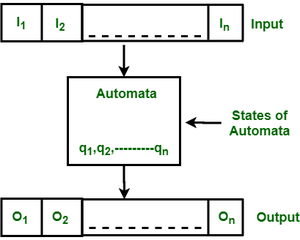 Figure: Features of Finite Automata
Prepared By : Dr K RAJENDRA PRASAD,  PROFESSOR, DEPT. OF CSE (CS),  IARE (Autonomous), NANDYAL
14
Types of Finite Automata
Deterministic Finite Automata (DFA)
Non-Deterministic Finite Automata
In a DFA, for a particular input character, the machine goes to one state only. A transition function is defined on every state for every input symbol. Also in DFA null (or ε) move is not allowed, i.e., DFA cannot change state without any input character.


NFA is similar to DFA except following additional features: 
1. Null (or ε) move is allowed i.e., it can move forward without reading symbols. 2. Ability to transmit to any number of states for a particular input.
Prepared By : Dr K RAJENDRA PRASAD,  PROFESSOR, DEPT. OF CSE (CS),  IARE (Autonomous), NANDYAL
15
Deterministic Finite Automata (DFA)
Deterministic Finite Automata M = { Q, Σ, δ ,q, F, }.

Q : Finite set of states.
Σ : set of Input Symbols.
δ : Transition Mapping Function, Q x Σ   Q
q : Initial state.
F : set of Final States.
Prepared By : Dr K RAJENDRA PRASAD,  PROFESSOR, DEPT. OF CSE (CS),  IARE (Autonomous), NANDYAL
16
Non-Deterministic Finite Automata (NFA or NDFA)
Non-Deterministic Finite Automata M = { Q, Σ, δ ,q, F, }.

Q : Finite set of states.
Σ : set of Input Symbols.
δ : Transition Mapping Function, Q X (Σ U ε ) --> 2 ^ Q.
q : Initial state.
F : set of Final States.
Prepared By : Dr K RAJENDRA PRASAD,  PROFESSOR, DEPT. OF CSE (CS),  IARE (Autonomous), NANDYAL
17
Prepared By : Dr K RAJENDRA PRASAD,  PROFESSOR, DEPT. OF CSE (CS),  IARE (Autonomous), NANDYAL
18